Лекция 15
Альберт Эйнштейн: «Все живые существа на Земле – гении, но каждый в своей области. Если же вы будете судить рыбу по способности взбираться на дерево, то она проживет все свою жизнь, считая себя полной дурой».
Совместное действие фотосистем I и II в хлоропластах
Поток электронов от Н₂О к NADP⁺ описывается Z-схемой, включающей : фотосистему II  и фотосистему I (аналогична системе зеленых серных бактерий).  
     Для того, чтобы электроны, возникающие при расщеплении воды: 2Н₂О → 4Н⁺ + 4е⁻ +О₂, смогли восстановить NADР⁺:
2NADP⁺ + 4H⁺ + 4e⁻ → 2NADPH+2H⁺,
они должны быть дважды «подброшены» вверх за счет энергии возбуждения, последовательно поглощенной фотосистемой II и фотосистемой I.
     На прохождение каждого е⁻ по этим системам поглощаются 2  фотона – по одному на каждую систему. Следовательно, на  4 электрона = 8 фотонов. 
   
               Суммарное уравнение:
2H₂O + 2NADP⁺ + 8 фотонов → O₂ + 2NADPH + 2H⁺
Второй фотон
Первый фотон
Расщепление воды
Синтез АТР в процессе фотосинтеза
В хлоропластах растений при взаимосвязанной работе двух фотосистем I и II происходит перенос электронов от Н₂О на NADP. Это приводит к превращению световой энергии в энергию хим.связей NADPH. 
   Одновременно   протоны Н⁺ транспортируются через тилакоидную мембрану, что генерирует  трансмембранный электрохимический потенциал.  
   Можно было предположить (Даниэл Арнон, Альберт Френкель), что по аналогии с окислительным фосфорилированием в дыхательной цепи митохондрий в хлоропластах за счет этого потенциала осуществляется синтез АТР.
   Опыты показали, что это действительно так!
   Данный процесс стали называть фотофосфорилированием.
Хлоропласты и тилакоиды
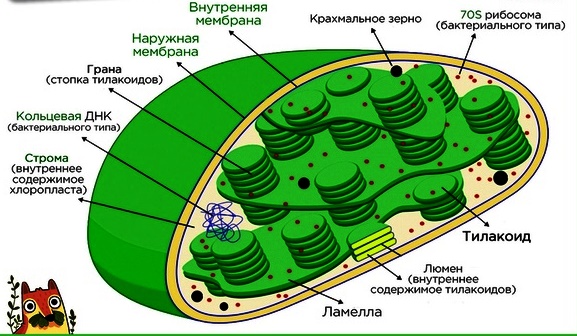 Пути протонов и электронов в тилакоидной мембране
Индуцированный светом поток электронов (желтые стрелки) идет:  ФС II → цепь переносчиков → ФС I → NADP⁺+H⁺.
   Этот поток вызывает перекачивание протонов Н⁺ (красные стрелки) из стромы (низкая концентрация Н⁺) внутрь тилакоидного пространства - люмен (высокая концентрация Н⁺). 
   Возврат протонов наружу в строму (прерывистые красные стрелки) происходит через АТР-синтазу, которая катализирует реакцию ADP + P = ATP.
Фотофосфорилирование (1)
Одна молекула О₂ образуется при расщеплении 2-х молекул воды: 2Н₂О = О₂ + 4Н⁺ + 4е⁻.
   При переносе этих 4-х электронов по цепи от Н₂О к NADP⁺ из стромы в тилакоидное пространство (люмен) перекачивается примерно 12 протонов Н⁺:
а) 4 переносит О₂-образующий комплекс;
б) остальные 8 – цитохромный комплекс b₆f. 
   В результате прокачки протонов в люмен возникает 1000-кратная разница в концентрациях протонов по обе стороны мембраны, т.е ∆рН = 3. 
   Энергия градиента рН (на 1 моль протонов) = 17 кДж/моль. 
   На 12 молей протонов: 17х12=204 кДж/моль.
Этой энергии явно достаточно для синтеза АТР (30,5 кДж/моль). Но при этом образуется еще и NADP⁺ + H⁺ →NADPH.
Все приведенные расчеты – на одну молекулу О₂
Фотофосфорилирование (2)
При образовании 1 молекулы О₂ расщепляется 2 молекулы Н₂О:
2Н₂О → 4Н⁺ + 4е⁻ + О₂
4е⁻ перемещаются от О₂-образующего комплекса по цепи (желтые стрелки) к месту синтеза  NADPH:
2NADP⁺+2H⁺ + 4e⁻ + 4H⁺ (из стромы) → 2(NADPH+H⁺)
Эксперименты показывают, что индуцированный светом поток электронов дает 3 молекулы АТР на каждую молекулу О₂.
Квантовый выход фотосинтеза:
Ранее было показано, что для  передачи 4е⁻ от 2-х молекул Н₂О на 2 молекулы NADPH требуется 8 фотонов.

Таким образом суммарное уравнение:
2H₂O + 8 фотонов + 2NADP⁺ + 3 ADP + 3P →
               O₂ + 3ATP + 2(NADPH+H⁺)
Место синтеза
Все приведенные расчеты – на одну молекулу О₂
Сходство АТР-синтазы митохондрий и хлоропластов
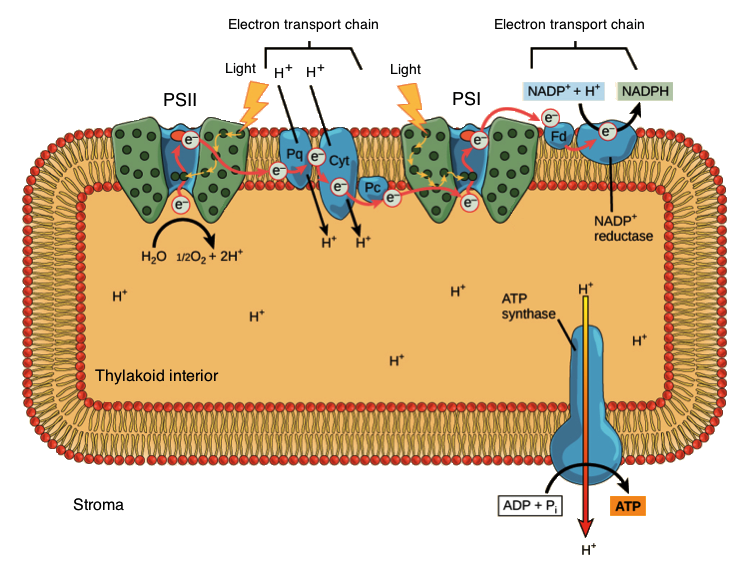 Ферментный комплекс АТР-синтазы расположена на внешней (строма) отрицательно заряженной поверхности тилакоидной мембраны. Аналогичный  комплекс в митохондриях расположен на внутренней (матрикс) отрицательно заряженной поверхности внутренней мембраны митохондрий. Направление перекачивания протонов через эти мембраны – одинаково.
Фотофосфорилирование (3)
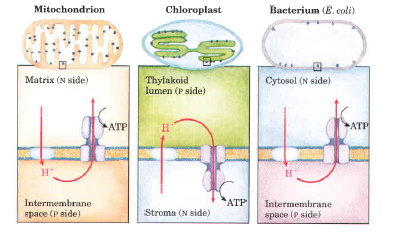 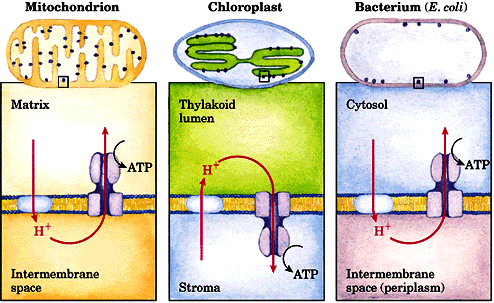 Ориентация АТР-синтазного комплекса в мембранах митохондрий, хлоропластов и бактерий: во всех случаях головка комплекса обращена в сторону движения протонов по электрохимическому потенциалу.
   Механизмы каталитического действия АТР-синтазы во всех случаях совершенно идентичны.
Фотофосфорилирование (4)
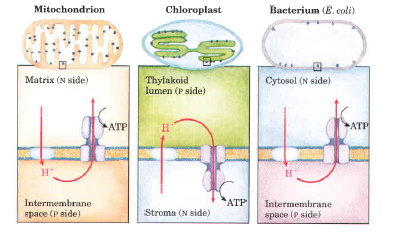 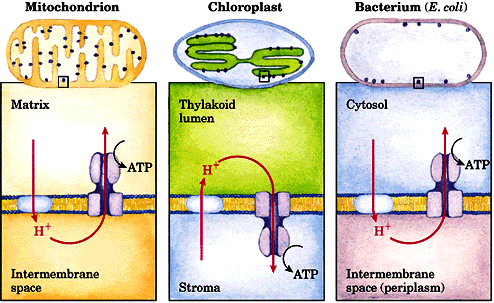 рН=8
рН=5
Экспериментально установлено, что при поглощении 8 фотонов (требуемых для образования 1 молекулы О₂: см. Z-схему) синтезируется 3 молекулы АТР. Поглощенная энергия  тратится не только  на синтез АТР, но и на образование восстановленного NADРH.  Последний используется в т.н. цикле Кальвина (ассимиляция СО₂).

   Для успешной ассимиляции углерода соотношение ATP/NADPH должно быть около 3:2.
   Суммарная реакция: 2Н₂О + 8 фотонов +2NADP⁺ + 3 ADP + 3P → O₂ + 3ATP + 2(NADPH+H⁺)
Эволюция оксигенного фотосинтеза
Оксигенный фотосинтез (ОФ) появился на Земле 2,5 млрд. лет тому назад. До этого времени атмосфера практически не содержала О₂ и озонового слоя – защиты организмов от действия УФ-света. 
ОФ использует практически неисчерпаемый источник донора электронов  - Н₂О и генерирует восстанавливающие агент NADPH. Он далее используются для синтеза различных органических соединений. Генерируемый О₂ - конечный акцептор электронов в высокоэнергетических окислительно-восстановительных реакциях (аэробное дыхание). Энергия окисления идет на поддержание собственного метаболизма клеток.
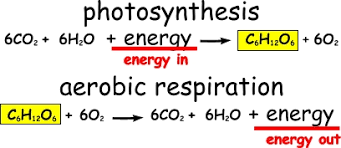 Возникновение хлоропластов
Эндосимбиоз: современные клетки растений произошли от фотосинтезирующих бактерий, которые проникли в эукариотические клетки и закрепились в них в процессе эволюции.
     Хлоропласты по многим свойствам напоминают митохондрии. Они имеют свой ДНК-геном и систему синтеза белков.
     Некоторые белки хлоропластов кодируются генами хлоропластов, некоторые – генами ядерной ДНК, после чего переносятся в хлоропласты.
     Рост и деление хозяйских клеток вызывают деление хлоропластов. 
     При делении хлоропластов происходит репликация ДНК и  ее распределение между дочерними хлоропластами.
Эволюция фотосистем
Цианобактерии
Древние родственники цианобактерий, возможно, возникли, в результате комбинаций геномов от двух видов бактерий, сохранившихся до наших дней, у пурпурных бактерий (РС типа II) и зеленых серных бактерий (PC типа I). В ходе эволюции появился механизм, связывающий две фотосистемы. Система, подобная РС II, у современных цианобактерий способна использовать воду как неисчерпаемый источник электронов.
Галофильная (любящая соль)  Halobacterium salinarum
Аэробные галофильные археи Н. Salinarum способны выживать только в очень соленых водных растворах (концентрация NaCl не ниже 4М).
   1.Первый механизм добывания энергии. Обычно в ходе клеточного дыхания с помощью О₂ могут окислять различные субстраты – углеводы, жиры.
   2. Второй механизм добывания энергии. Поскольку в воде соленых водоемов растворимость О₂ очень низкая, в этих клетках сохранилась система получения энергии за счет солнечного света.
   В клеточных мембранах имеются скопления пигментов, состоящих из белка – бактериородопсина.
   Этот белок содержит дополнителную группу: ретиналь – альдегид витамина А.
Эволюция механизма перекачивания протонов за счет энергии света
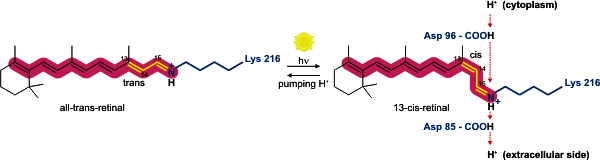 Бактериородопсин соединен с ретиналем – альдегидом витамина А. Квант света (570 нм), попадая на ретиналь, приводит к его переходу из транс-формы (Ret-T) в цис-форму (Ret-C). При возвращении ретиналя обратно в транс-форму (регенерация) происходит транспорт Н⁺ из цитоплазмы в среду. 
   Бактериородопсин выполняет функции простейшего насоса, который под действием света выкачивает протоны наружу (In→Out).
Генерация энергии в клетках галофилов
В результате действия бактериородопсинового протонного насоса концентрация Н⁺ снаружи клетки становится выше, чем в цитоплазме.   Поэтому протоны начинают диффундировать обратно в клетку через АТР-синтазу (сходна с таким же  ферментом митохондрий и хлоропластов). 
   Проходя через канал АТР-синтазы протоны отдают свою энергию , которая используется для синтеза АТР = ADP + P.
   Таким способом галофильные археи в отсутствие О₂ запасают энергию в форме АТР.
  Этот процесс – дополнительный к системе окислительного фосфорилирования, который может происходить только при   затратах О₂.
   Однако галофильные археи не выделяют О₂ и не способны осуществлять реакцию фотовосстановления NADP⁺:
NADP⁺ + H⁺ → NADPH
Световые и темновые реакции (цикл Кальвина)
В ходе темновых реакций (т.наз. цикл Кальвина) растения и фотосинтезирующие микроорганизмы могут синтезировать углеводы из СО₂ и Н₂О, восстанавливая СО₂ с расходом энергии ATP и NADPH.
Пластиды – уникальные органеллы растительных клеток и водорослей
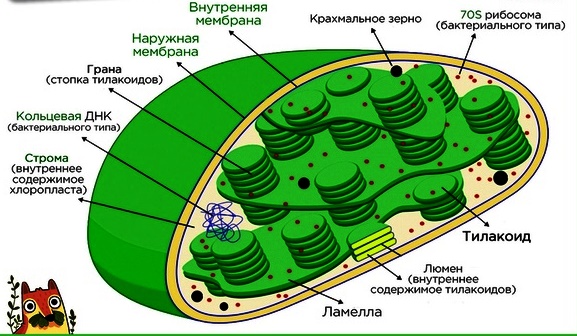 (Амилопласты)
Большинство биосинтетических процессов, включая ассимиляцию СО₂, происходит в пластидах, внутриклеточных органеллах растительных клеток. Пластиды воспроизводятся делением. При этом происходит репликация копий пластидной дцДНК. Эта ДНК кодирует некоторые белки пластид. Большинство же белков, работающих в пластидах, закодированы в ядерных генах, которые транскрибируются и транслируются в ядре, после чего транспортируются в пластиды.
Взаимопревращение различных типов пластид
Все растения содержат пластиды. В этих органеллах происходят такие важные процессы, как синтез аминокислот, тиамина, пиридоксальфосфата, флавинов и витаминов А, С, Е и К.
   Пластиды всех типов ограничены двойной мембраной; хлоропласты имеют дополнительные внутренние мембраны.
   1. Переход хлоропласта в пропластиду приводит к потере хлоропластом внутренних мембран с хлорофиллом. 
   2. Внутренние мембраны могут полностью восстанавливаться в процессе синтеза  из пропластиды через стадию прегранальной пластиды в хлоропласт.
   3. Пропластиды в нефотосинтезирующих тканях (таких, как корень растения) превращаются в амилопласты, которые накапливают большое количество крахмала.
1.
3.
2.
Происхождение пластид
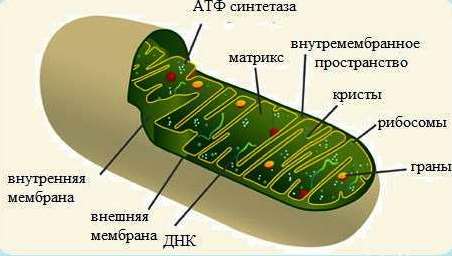 Пластиды, как и митохондрии, произошли в результате симбиоза. Предковая цианобактерия была поглощена эукариотической хозяйской клеткой.
Внешняя мембрана пластид соответствует плазматической мембране клетки-хозяина.
Межмембранное пространство – внешней среде.
Внутрення мембрана пластид – мембране цианобактерий.
Фотосинтез углеводов(включение СО₂ в биомассу растений)
Зависимый от света синтез ATP и NADPH поставляет энергию для превращения  CO₂ и Н₂О в  триозофосфаты, из которых далее синтезируются все углерод-содержащие компоненты растительной клетки.
Этот процесс превращения СО₂ называется ассимиляцией СО₂, фиксацией СО₂ или фиксацией углерода.
Цикл Кальвина – назван по имени его открывателя
Мелвин Кальвин  (1911-1997) – лауреат Нобелевской премии по химии 1961 г.
Цикл Кальвина (3 стадии)
Цикл Кальвина. Стадия 1: фиксация
Рибулозо-1,5-бифосфаткарбоксилаза  (Рубиско) катализирует ковалентное присоединение СО₂ к пятиуглеродному сахару,  рибулозо-1,5-бифосфату (RuBP), и расщепление нестабильного 6С-интермедиата с образованием 2-х молекул 3-фосфоглицерата (3-PGA).
     Рубиско – медленный фермент, за секунду фиксируется только 3 молекулы СО₂. Общая интенсивность процесса компенсируется большим содержанием фермента в хлоропластах (до 50% всех растворимых белков).
Цикл Кальвина. Стадия 2: восстановление
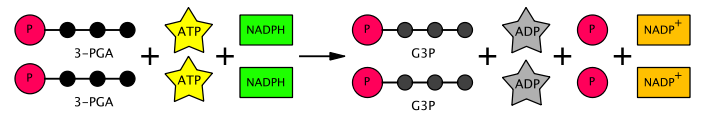 На этой стадии происходит восстановление   3-фосфоглицерата (3-PGA) до  глицеральдегид-3-фосфата (G3P) c окислением NADPH до NADP⁺ и затратой    АТР →ADP.
   Большинство молекул G3P используется для регенерации рибулозо-1,5-бифосфата (см. стадия 3),  остальная часть либо превращается в крахмал хлоропластов, либо транспортируется в цитозоль, где превращается в сахарозу для транспорта к растущим органам растения.
Цикл Кальвина. Стадия 3: регенерация
Для непрерывного превращения СО₂ в углеводы рибулозо-1,5-бифосфат (RuBP) должен постоянно регенерироваться. 
   Это обеспечивается в многоэтапном процессе на 3-й стадии (регенерации), в ходе которой 5 молекул глицеральдегид-3-фосфата (G3P) с затратой энергии 3-х молекул АТР превращаются в 3 молекулы RuBP.
Стехиометрия цикла Кальвина
В результате 3-х  оборотов в цикл вовлекаются 3 молекулы  СО₂ и образуется 
1 молекула глицеральдегид-3-фосфата (G3P) (итогового  продукта ассимиляции СО₂), который выходит из стромы в цитозоль.   
   Остальные 5 молекул глицеральдегид-3-фосфата  перегруппировываются в 3 молекулы рибулозо-1,5-бифосфата.
   «Стоимость» 3-х фиксированных в G3P молекул СО₂: на синтез 1 молекулы глицеральдегид-3-фосфата (G3P) затрачивается 9 АТР и 6NADPH+6H⁺ .

   В светозависимых реакциях фотосинтеза   АТР и NADPH производятся в том же соотношении (3:2), в котором они потребляются в цикле Кальвина.
Кол-во атомов С в м-ле
Энергетическая эффективность процесса фотосинтеза
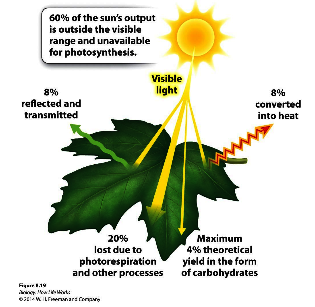 Фотоактивный диапазон солнечного света: 40-45% от общего потока.
Общая эффективность фотосинтеза (доля солнечной энергии, запасаемая в химической энергии синтезируемых углеводов): 3-6%.
Лекция 15
The End
Энергетика фиксации азота: N₂ + 3H₂ → 2NH₃
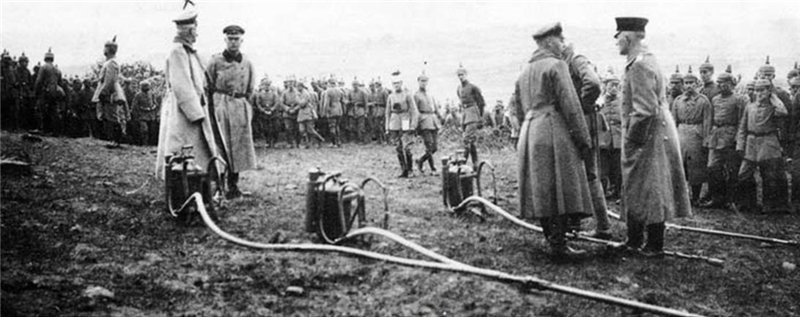 Немецкий химик Фриц Габер – Нобелевский лауреат по химии 1918 г. Премия получена за осуществление синтеза аммиака из составляющих элементов, необходимого для производства азотных удобрений и взрывчатки. 
                                                                                            Цикл Габера-Боша:
      Восстановление азота до аммиака N₂ + 3H₂ → 2NH₃ является экзотермической реакцией, ∆G = - 33,5 кДж/моль азота. Однако из-за высокой прочности тройной связи между атомами N≡N в молекуле азота N₂ реакция требует высокой энергии активации, более 930 кДж/моль. В «цикле  Габера-Боша» для получения аммиака приходится использовать  высокие температуры (500 град) и давление (350 атм).
Общий обзор метаболизма азота
1


2


3


4


5
3.
2.
1.
2.
4.
5.
Азотфиксирующие бактерии и археи (свободноживущие почвенные, морские цианобактерии и другие виды, а также бактерии-симбионты) превращают атмосферный N₂ в азот-содержащие соединения: белки, нуклеотиды и др.
   Важно: бактериальные системы фиксации азота очень быстро теряют свою активность при контакте с атмосферным кислородом. Как решается эта проблема?
Кислородная уязвимость бактериальых систем фиксации азота
Живущие в корневых клубеньках растений симбиотические  бактерии рода Rhizobium имеют доступ от растения-хозяина к различным органическим источникам энергии – углеводам и промежуточным продуктам цикла Кребса.       Проблема токсичности О₂ для их систем фиксации азота решается за счет растительного леггемоглобина (в ряде случаев гем синтезируется непосредственно бактериями). 
     Леггемоглобин  (исключительно высокое сродство к О₂) связывает почти весь О₂ и эффективно доставляет его к бактериальной электрон-транспортной системе.  Таким образом, концентрация свободного О₂ резко уменьшается и он не влияет на работу растительных ферментов азот-фиксации.